NMKK izmaiņas vienotas digitālo objektu pārvaldības kontekstā
Annija Vucāne
Kultūras informācijas sistēmu centra
projekta koordinatore
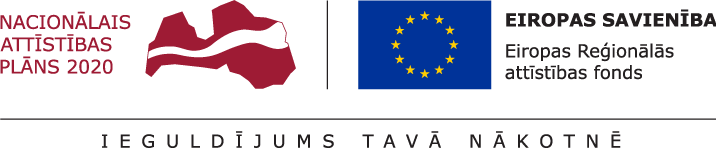 2021.gada 16. jūnijs
NMKK un Atsauces datu sistēma (ATS)
Posms
NMKK lauks Autors vai darinātājs  sasaiste ar ATS
Citi dalībnieki (jauns lauks, nosaukums tiks precizēts)  lomu klasifikators, sasaiste ar ATS
Lomas – izdevējs, producents, izpildītājs, u.c.
Priekšmetu tipiem – rakstiskie, tēlojošie, audiovizuālie un IT  lauks obligāts, iespējama ATS vērtība “nezināms”; 
lietiskie, dabas priekšmeti – lauks opcionāls vai atzīme “nav attiecināms”.
2. Posms
Citi ar ATS un tās klasifikatoriem saistīti lauki
(Valsts, iegūšanas vieta, lietošanas vieta, kultūrvēsturiskais apgabals, žanrs, u.c.)
NMKK un Autortiesību pārvaldības un licencēšanas sistēma (APLIS)
Autortiesību statusa noteikšana gan pie priekšmeta, gan pielikumiem
Priekšnosacījumi priekšmeta autortiesību aprēķinam:
Norādīts priekšmeta tips (pēc iespējas konkrētāks apakšlīmenis)
Norādīts priekšmeta datējums
Norādīts priekšmeta autors, ja attiecināms (u.c. iesaistītās personas, ja ir)
Pie priekšmeta – APLIS forma, rediģējams.
NMKK un APLIS - pielikumi
Mainīta pielikumu pievienošanas forma
1. Digitālā objekta izveide;
2. Datņu pievienošana un aprakstīšana;
3. Autortiesības digitālajam objektam;
4. Piekļuves tiesību rediģēšana datnēm, ja nepieciešams;
Paziņojumi un datu izmaiņas
Informatīvi vai pieprasījuma (noraidīšanas iespēja) veida paziņojumi par izmaiņām datos, statusos un tiesībās.
Piemēram:
No ATS piesaistīto autoru datu izmaiņas;
Autortiesību termiņa beigas;
Citas autortiesību statusa izmaiņas;
U.c. - paziņojumu veidi tiks papildināti un precizēti
Visi digitālie objekti gan no NMKK, gan citām sistēmām nonāks vienotajā digitālo objektu pārvaldības sistēmā DOM un vienotajā kultūras mantojuma izplatīšanas platformā.
Iespējams pārbaudīt, vai objekts nav digitalizēts jau citā institūcijā. 
Vienota atsauces datu un autortiesību pārvaldība – datu kvalitātes uzlabošana
PALDIES!
Annija Vucāne
annija.vucane@kis.gov.lv 
info@nmkk.lv